Similar shapes
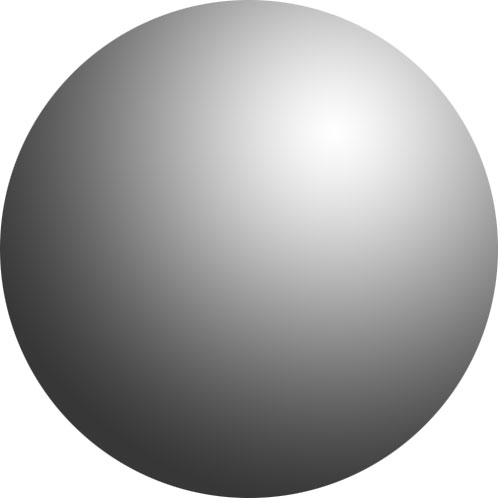 Cuboid A is enlarged with scale factor k to obtain B. Find expressions for the surface area & volume of B
Write down expressions for the surface area & volume of A
x
A
B
z
y
VA=xyz
VB=kxkykz=k3(xyz)
SA=2(xy+xz+yz)
SB=2(kxky+kxkz+kykz)
=k2(2(xy+xz+yz))
Scale, area & volume factors
Sphere M is enlarged with scale factor 5 to obtain N. Find the volume of N
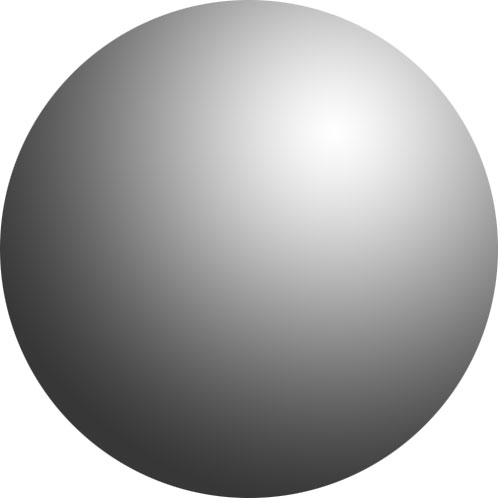 N
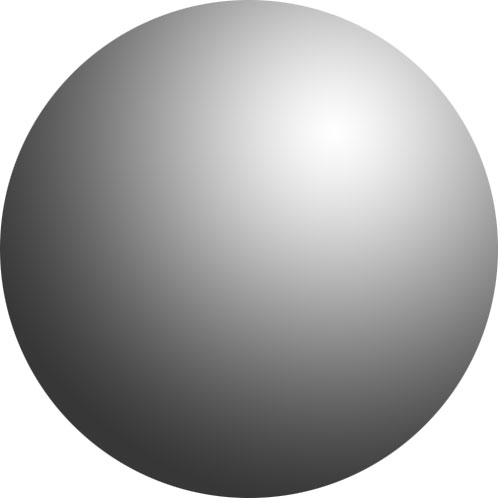 M
VM=20cm3
VN=53x20=2500cm3
Cylinders G and H are similar.Find the radius of H
SG=14πcm2
SG=224πcm2
G
rG
H
rG=1.5cm
k2 = 224π/14π = 16
so k=4
and rH= 4x1.5 = 6cm
Prisms P and Q are similar.Find the surface area of P
VP=15cm3
VQ=405cm3
P
Q
k3 = 405/15 = 27
so k=3 and k2=9
and SP= 162 / 9 = 18cm2
SQ=162cm2
This powerpoint was kindly donated to
www.worldofteaching.com


http://www.worldofteaching.com
Is home to well over a thousand powerpoints submitted by teachers. This a free site. Please visit and I hope it will help in your teaching